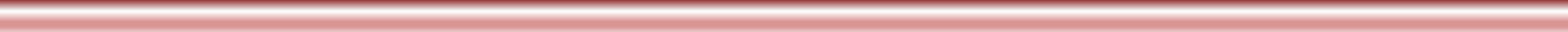 Delegación en el Estado de Chiapas
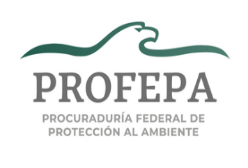 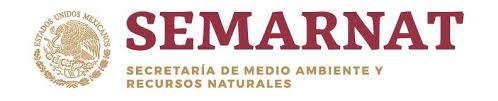 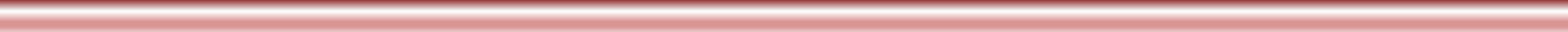 Procurador Federal de Protección al Ambiente
5792
J11
Subdelegación de Inspección Industrial
Subdelegación de Inspección de Recursos Naturales
6041
O31
6018
O31
Inspector General de Emergencias Ambientales
Abogado Especialista
Inspector Elite
6170
O23
O11
6234
6272
O11
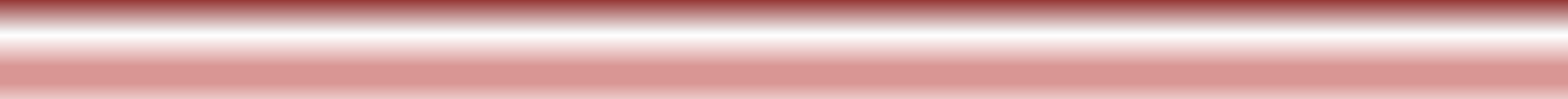